Spelling 2.3
Meervoud van zelfstandige naamwoorden
Meervoudsvorming
Zet er –en achter: boer-boeren, balk-balken
LET OP WOORDEN ALS:
 pet-petten
Straat-straten
Brief-brieven
Doos-Dozen
Verdubbeling medeklinker
enkele  klinker
F wordt een V
S wordt een Z
2
Meervoudsvorming
Zet er een –s achter: appel-appels, haven-havens

LET OP WOORDEN ALS:
Bikini-bikini`s
Mama-mama`s
Paraplu-paraplu`s

Bij deze woorden zet je een ‘s omdat je het woord anders verkeerd uitspreekt
3
Meervoudsvorming
Woorden op een –ie krijgen soms een –s, in andere gevallen –en

Klemtoon op –ie>meervoud met –ën: 
industIE> industrieën

Klemtoon niet op –ie> meervoud met –n, je plaats de trema op de -e die er al staat:
Olie>oliën
TIP
De klemtoon ligt op de lettergreep waar je stem omhoog gaat tijdens het uitspreken.
In-du-strie                                 o-lie                               bac-te-rie
4
Waar ligt de klemtoon?
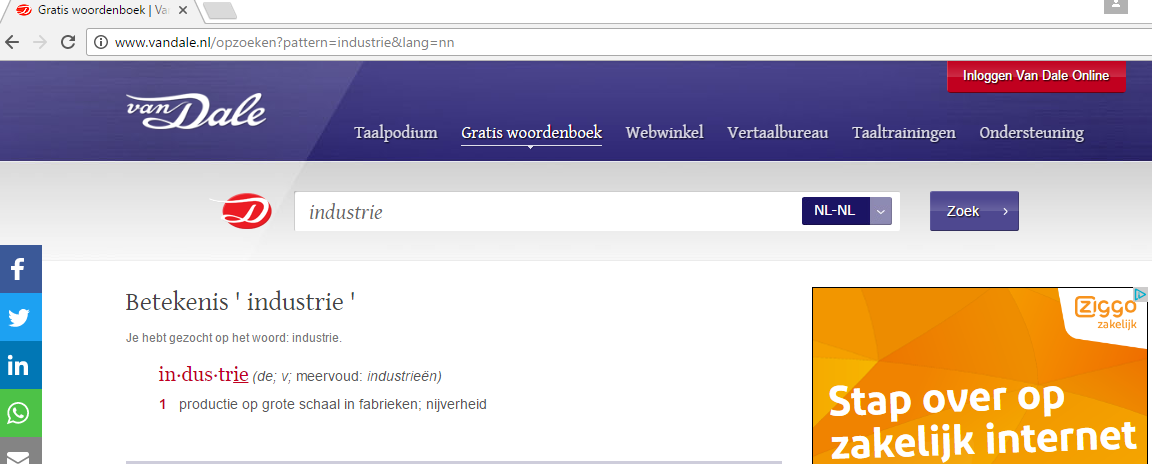 Zoek het woord op. De klemtoon is onderstreept.
Bijzondere gevallen
De in het Nederlands gebruikte Latijnse woorden op –um
krijgen –(e)a of –ums

Lyceum-Lycea/Lyceums
Medium-Media/mediums
Podium-podia/podiums
Datum-data/datums
6
Bijzondere gevallen
Woorden als TECHNICUS krijgen de uitgang –ici

Technicus-technici
Historicus-historici
7
Bijzondere gevallen
Sommige woorden hebben geen meervoudsvorm:

Melk
Koffie
Zand
Rijst

Enzovoorts……
Bijzondere gevallen
Woorden die eindigen op een niet-beklemtoonde  letters 
-ik, -es, -et krijgen geen  dubbele medeklinker.

Monnik-monniken
Lobbes-lobbesen
Lemmet-lemmeten
9